NEDOSTATEK UČITELŮ
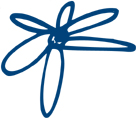 Problém, nebo mýtus?
1
Ředitelská kazuistika:
2003 – hledám matikáře
2004 – hledám matikáře
2005 – hledám matikáře
2006 – hledám matikáře a fyzikáře 
2007 – hledám matikáře, fyzikáře a informatika
2008 – hledám matikáře, fyzikáře a informatika
…….
2020 – ředitel elitního gymnázia hledá matikáře a fyzikáře
2
Jihočeská data
V roce 2021 jsme si udělali průzkum u ředitelů SŠ a výsledek je jasný, chybějí především učitelé přírodovědných předmětů

  a v blízké době bude zvýšená poptávka právě na ně
  (a nejen na ně, protože věkový průměr učitelů …)
3
Můžeme něco změnit?
4
Ředitelé 
	– jsou ve škole odpovědní za vše
MŠMT 
	– řídí vše 
Fakulty 
	– „výrobci“ učitelů, stát jim posílá objednávku, školy poptávku 

Studenti – ???
Učitelé - ???
Kdo jsou aktéři:
5
U jednoho stolu (JU, JCK, ŘŠ)
Analýza problému:  podobně jako s kuchaři (????)

studentů není úplně málo, jen nechtějí končit za jihočeskou katedrou
studentů není úplně málo, jen jich tam jde na vstupu málo s cílem učit
6
Maturant si vybírá učitelský obor (na JU ČB) jako 1. volbu
Student je na fakultě konfrontován s moderní pedagogikou
Student prochází sofistikovaným systémem praxí s úžasnými učiteli 
Díky tomu se utvrdí ve svém rozhodnutí „být učitelem“, nerozhodnutí se definitivně rozhodnou
Po nástupu do praxe absolventovi pomáhá zkušený kolega
Díky svému skvělému přístupu motivuje maturanty, aby i oni si vybrali studium učitelství jako svoji 1. volbu (nejlépe na JU ČB)
VIDÍTE V PŘÍBĚHU SVOJI ROLI?
Ideální stav
7
Začněme tím, co reálně můžeme ovlivnit:
PRAXE
A 
MOTIVACI
8
Děkuji za spolupráci:
Fakulty vzdělávající učitele na JU ČB
Ředitelé škol, kteří dávali skvělé zpětné vazby
Rektorát JU ČB

win-win – kooperativní metoda. Strany usilují o vzájemný prospěch, tak aby uspokojily své potřeby a snaží se nacházet řešení, které není v přímém konfliktu s požadavky druhé strany. Výsledkem takového jednání je uspokojení potřeb všech stran, často se synergickým efektem (zisk z dohody přesahuje uspokojení potřeb zúčastněných stran). Takovéto jednání podporuje dlouhodobé vztahy.
9
…
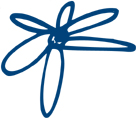 ..
Učit (se) na jihu je IN
10